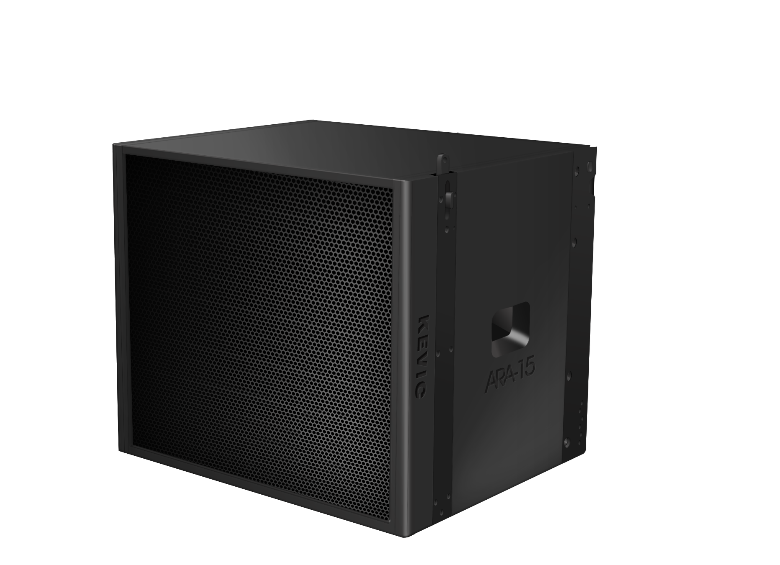 KLW151
LINE ARRAY SPEAKER
15" Single Sub Woofer Line Array Speaker
KLS-083 8" 2WAY 스피커와  동시에 사용가능
정격출력 	 		: 700W
최대음압레벨  		: 135dB
주파수 특성 			: 40Hz-582Hz
드라이버  			: 15" LF Driver
지향성 			: Omnidirectivity
임피던스 	 		: 8Ω
캐비넷 재질	 		: Russian Birch Wooden Cabinet
외형 규격(W x H x D)  		: 625 x 530 x 535mm
무게 	 		: 52kg